MATEMATIKA
TEMA: ZBRAJANJE I ODUZIMANJE DO 20
ISHODI:
Učenik samostalno oduzima jednoznamenkasti broj od dvoznamenkastoga broja bez prijelaza desetice, primjenjuje računsku operaciju oduzimanja u konkretnim primjerima te se koristi pojmovima desetica i jedinica ( Brojevi – A.1.4., Algebra i funkcije − B.1.1 .). 

PREDAVAČICA: NATALIJA MIHELIN, učiteljica razredne nastave – mentor, 
I.osnovna škola Dugave, Zagreb
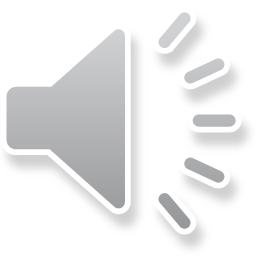 KAKO SE BROJEVI ODUZIMAJU? (13-3)
PONAVLJANJE
MATERIJAL
SUPER MATEMATIKA ZA PRAVE TRAGAČE, RADNI UDŽBENIK, 53. I 54. STRANICA
SUPER MATEMATIKA ZA PRAVE TRAGAČE, ZBIRKA ZADATAKA,  97. STRANICA
KAKO ODUZIMAMO DVOZNAMENKASTE BROJEVE OD JEDNOZNAMENKASTIH?
POSLUŠAJ ZVUČNI ZAPIS.



13 – 3 = 10
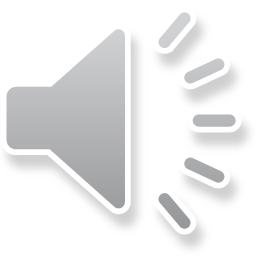 OTVORI 53. STRANICU MATEMATIČKOG UDŽBENIKA
1.ZADATAK

RIJEŠI SAMOSTALNO.

111
2. ZADATAK
PONOVIMO VEZU ZBRAJANJA I ODUZIMANJA.
POSLUŠAJ. 


11 – 1 = 10, JER JE 10 + 1 = 11
16 – 6 = 10, JER JE 10 + 6 = 16


RIJEŠI 2. ZADATAK.
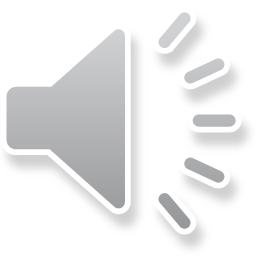 3. ZADATAK
POSLUŠAJ ZVUČNI ZAPIS, A ZATIM SAMOSTALNO RIJEŠI 3. ZADATAK.




                           __ - 7 = 10
                          10 + 7 = 17
		 17 – 7 = 10
SAMOSTALNO RIJEŠI 3. ZADATAK.
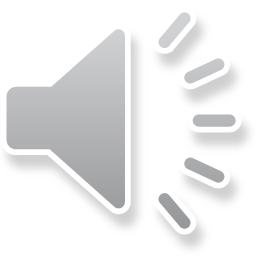 4. ZADATAK
POSLUŠAJ ZVUČNI ZAPIS.



ZA KOLIKO MORAŠ UMANJITI BROJ NEPOSREDNO ISPRED 18 DA BI RAZLIKA IZNOSILA 10?
RAČUN:  17 - __ = 10
ODGOVOR: 

RIJEŠI ZADATAK.
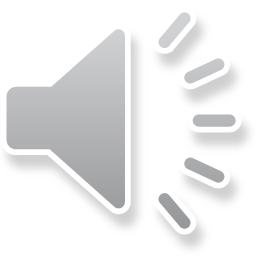 OTVORI ZBIRKU ZADATAKA NA  97.STRANICIRIJEŠI SAMO ONE ZADATKE KOJE SAM NAZNAČILA.
4. I 5.  ZADATAK RIJEŠI SAMOSTALNO.
1.     ZADATAK
RIJEŠI SAMOSTALNO.
 3.    ZADATAK
ODUZMI PRVA DVA BROJA, A ZATIM ODUZMI TREĆI. 
OVAKO: 
18 - 8 – 3 =
18 – 8 = 10
10 – 3 = 7 
DAKLE, 
18 – 8 – 3 = 7
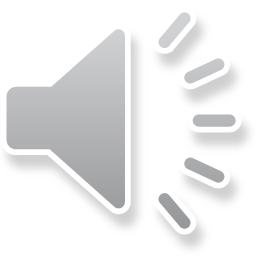 ZADAĆU NEKA  RODITELJI POSLIKAJU I POŠALJU UČITELJICI.
TKO ŽELI MOŽE RIJEŠITI JEDAN ZADATAK NA 54. STRANICI
ZADATAK NIJE OBAVEZAN
ODLIČNO!
AKO SI SVE NAPRAVIO/ NAPRAVILA, MOŽEŠ U IGRU.